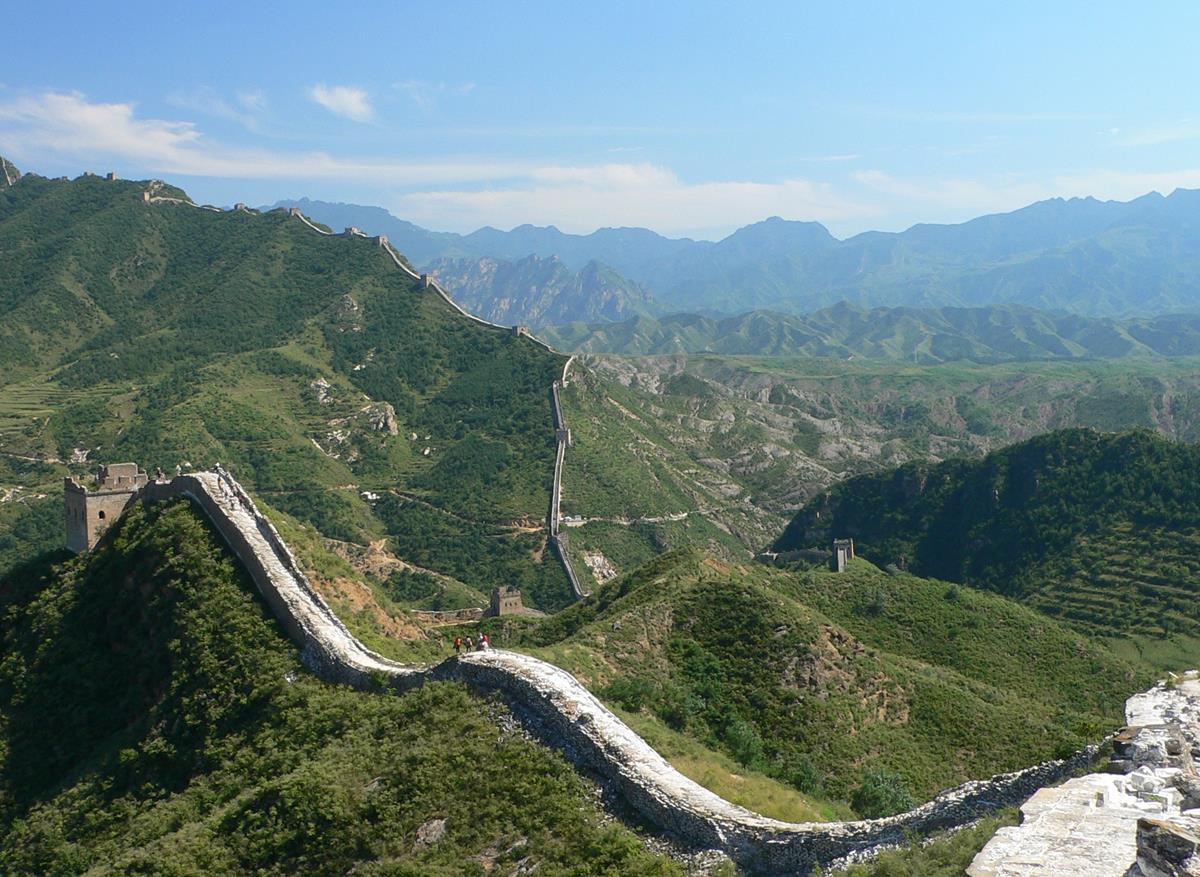 资本主义
中国
韩丁
中国改革开放：
开始接受外国投资

每年经济增长百分之九

开始国际贸易

造成很多道德和环境的问题
资本主义市场经济的问题
为了皮革、做皮鞋、皮衣，很多动物被杀死了
资本主义市场经济促使人们浪费，促进消费文化
造成环境污染和给人的身体健康带来害处
资本主义增加贫富差距，使大家对社会越来越不满
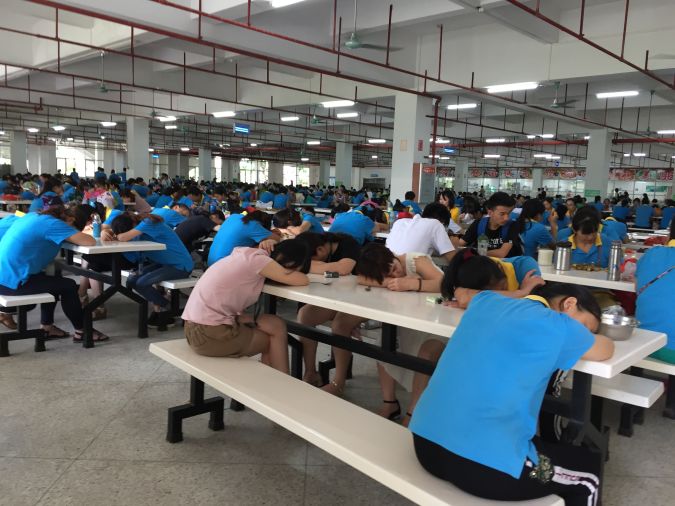 工厂工人的环境
工人赚很少的钱
努力工作很多小时
很少休息
有很少机会学习、养家
我不同意跟消费文化
我很不喜欢消费文化，因为我很喜欢省吃俭用的文化。在美国，什么人都想买他们不需要的东西。另外大家用一次性的塑料产品。决定买东西以前，人们得先考虑环境保护。
资本主义的好处
我喜欢资本主义的原因：
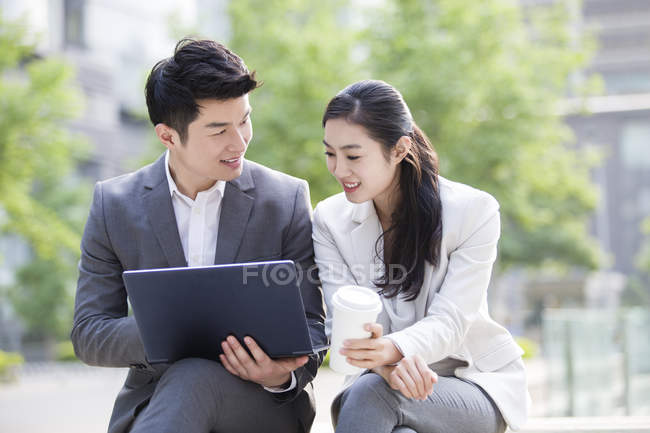 良好的经济竞争
有效的资源分配
政治自由、民主
改善中国经济
劣势比好处更多
资本主义的好处远小于它的劣势。
资本主义全球化对环境，动物，减少贫富差距都不太好。
虽然我觉得资本主义有不少劣势，但是我支持
资本主义因为我不喜欢其他的选择。然而我觉得国家都需要实行环境保护的政策。
结束
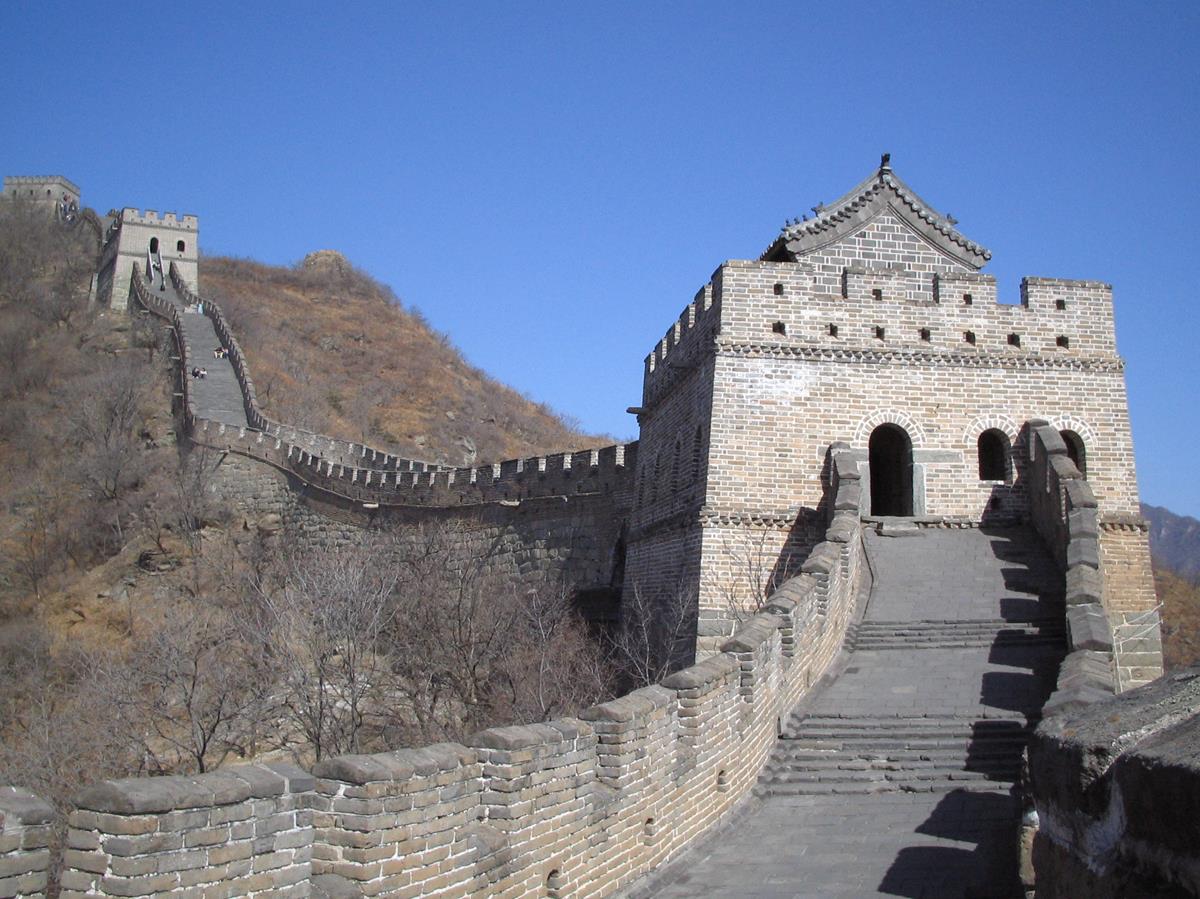 韩丁